哦！我 真 愛 耶 穌O, How I Love Jesus
Frederick Whitfield
American Melody
CCLI  #1133585
408 - 哦！我 真 愛 耶 穌 O, How I Love Jesus  

1) 我 最 喜 愛 聽 一 美 名
There is a name I love to hear
配 得 稱 頌 尊 敬
I love to sing its worth
聲 音 優 美 悅 耳 動 聽
It sounds like music in my ear
全 地 最 美 之 名
The sweetest name on earth
1 of 6
408 - 哦！我 真 愛 耶 穌 O, How I Love Jesus  

(副 歌) 哦！我 真 愛 耶 穌
O, how I love Jesus
哦！我 真 愛 耶 穌
O, how I love Jesus哦！我 真 愛 耶 穌
O, how I love Jesus
因 為 祂 先 愛 我 !
Because He first loved me!
2 of 6
408 - 哦！我 真 愛 耶 穌 O, How I Love Jesus  

2) 此 名 使 我 能 知 主 愛
It tells me of a Savior’s love
捨 命 償 我 罪 債
Who died to set me free
救 主 為 我 流 血 受 害
It tells me of His precious blood
罪 人 惟 此 倚 賴
The sinner’s perfect plea
3 of 6
408 - 哦！我 真 愛 耶 穌 O, How I Love Jesus  

(副 歌) 哦！我 真 愛 耶 穌
O, how I love Jesus
哦！我 真 愛 耶 穌
O, how I love Jesus哦！我 真 愛 耶 穌
O, how I love Jesus
因 為 祂 先 愛 我 !
Because He first loved me!
4 of 6
408 - 哦！我 真 愛 耶 穌 O, How I Love Jesus  

3) 此 名 示 我 主 愛 深 長
It tells of One whose loving heart
深 知 我 心 痛 苦
Can feel my deepest woe
為 我 分 擔 憂 愁 悲 傷
Who in each sorrow bears a part
世 間 無 人 像 主
That none can bear below
5 of 6
408 - 哦！我 真 愛 耶 穌 O, How I Love Jesus  

(副 歌) 哦！我 真 愛 耶 穌
O, how I love Jesus
哦！我 真 愛 耶 穌
O, how I love Jesus哦！我 真 愛 耶 穌
O, how I love Jesus
因 為 祂 先 愛 我 !
Because He first loved me!
6 of 6
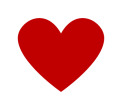